Exercise 1
The standard deviation of measurements at low level for a  method for detecting benzene in blood is 52 ng/L.
What is the Critical Level if we use a 1% probability criterion? 
What is the Minimum Detectable Value?
If we can use 52 ng/L as the standard deviation, what is a 95% confidence interval for the true concentration if the measured concentration is 175 ng/L?
If the CV at high levels is 12%, about what is the standard deviation at high levels for the natural log measured concentration? Find a 95% confidence interval for the concentration if the measured concentration is 1850 ng/L?
January 29, 2014
BST 226 Statistical Methods for Bioinformatics
1
January 29, 2014
BST 226 Statistical Methods for Bioinformatics
2
Exercise 2
Download data on measurement of zinc in water by ICP/MS (“Zinc.csv”). Use read.csv() to load.
Conduct a regression analysis in which you predict peak area from concentration
Which of the usual regression assumptions appears to be satisfied and which do not?
What would the estimated concentration be if the peak area of a new sample was 1850?
From the blanks part of the data, how big should a result be to indicate the presence of zinc with some degree of certainty?
Try using weighted least squares for a better estimate of the calibration curve. Does it seem to make a difference?
January 29, 2014
BST 226 Statistical Methods for Bioinformatics
3
zinc <- read.csv("zinc.csv")
> names(zinc)
[1] "Concentration" "Peak.Area"    
> zinc.lm <- lm(Peak.Area ~ Concentration,data=zinc)
> summary(zinc.lm)

Call:
lm(formula = Peak.Area ~ Concentration, data = zinc)

Residuals:
      Min        1Q    Median        3Q       Max 
-11242.22    -82.01    333.28    485.89   9353.28 

Coefficients:
              Estimate Std. Error t value Pr(>|t|)    
(Intercept)   104.5429   267.1370   0.391    0.696    
Concentration   7.2080     0.0307 234.769   <2e-16 ***
---
Signif. codes:  0 ‘***’ 0.001 ‘**’ 0.01 ‘*’ 0.05 ‘.’ 0.1 ‘ ’ 1 

Residual standard error: 2201 on 89 degrees of freedom
Multiple R-squared: 0.9984,     Adjusted R-squared: 0.9984 
F-statistic: 5.512e+04 on 1 and 89 DF,  p-value: < 2.2e-16 

> plot(zinc$Concentration,zinc$Peak.Area)
> abline(coef(zinc.lm))
> plot(fitted(zinc.lm),resid(zinc.lm))
> (1850-104.5429)/7.2080
[1] 242.1555
January 29, 2014
BST 226 Statistical Methods for Bioinformatics
4
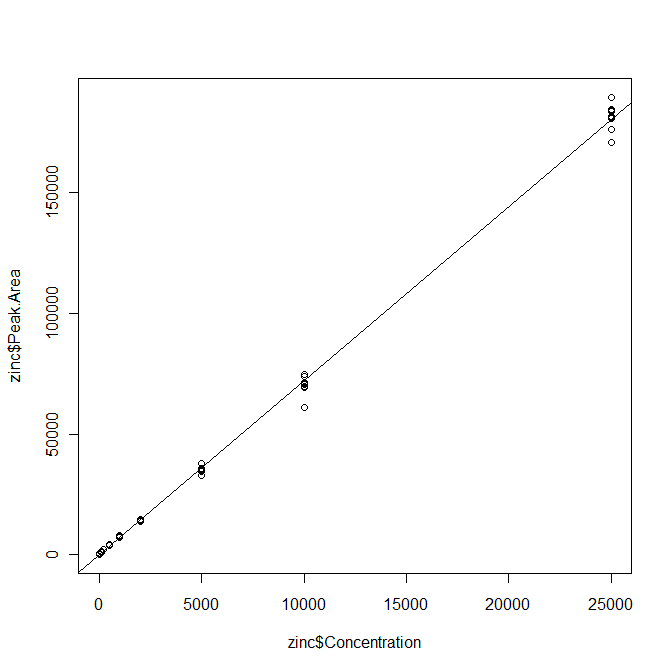 January 29, 2014
BST 226 Statistical Methods for Bioinformatics
5
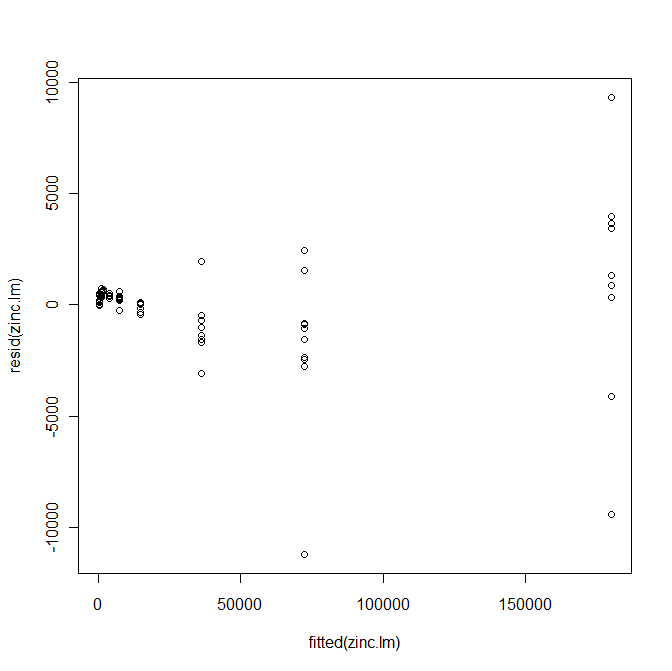 January 29, 2014
BST 226 Statistical Methods for Bioinformatics
6
> zinc[zinc$Concentration==0,]
  Concentration Peak.Area
1             0       115
2             0       631
3             0       508
4             0       317
5             0       220
6             0        93
7             0        99
8             0       135

> mean(zinc[zinc$Concentration==0,2])
[1] 264.75

> sd(zinc[zinc$Concentration==0,2])
[1] 205.0343

264.75+2.326*205.3
[1] 742.2778
The CL in peak area terms is 742, with 
zero concentration indicated at 265.
The CL in ppt is 
(742 − 104.5429)/7.2080 = 88 ppt.
The MDV is 176 ppt.

No samples for true concentrations of 
0, 10, or 20 had peak areas above the CL.
For the samples at 100ppt or above, 
all had peak areas above the CL of 742.
January 29, 2014
BST 226 Statistical Methods for Bioinformatics
7
> summary(lm(Peak.Area ~ Concentration,data=zinc))

Coefficients:
              Estimate Std. Error t value Pr(>|t|)    
(Intercept)   104.5429   267.1370   0.391    0.696    
Concentration   7.2080     0.0307 234.769   <2e-16 ***

> vars <- tapply(zinc$Peak,zinc$Conc,var)
           0           10           20          100          200          500         1000 
4.203907e+04 1.714762e+02 7.869524e+02 1.438745e+04 1.431810e+03 8.074238e+03 5.365478e+04 
 2000         5000  10000        25000 
4.098095e+04 1.849742e+06 1.358443e+07 2.835566e+07  

> concs <- unique(zinc$Conc)
> concnums <- table(zinc$Conc)

    0    10    20   100   200   500  1000  2000  5000 10000 25000 
    8     7     7    11     7     7     9     7     9    10     9
January 29, 2014
BST 226 Statistical Methods for Bioinformatics
8
> summary(lm(Peak.Area ~ Concentration,data=zinc))
Coefficients:
              Estimate Std. Error t value Pr(>|t|)    
(Intercept)   104.5429   267.1370   0.391    0.696    
Concentration   7.2080     0.0307 234.769   <2e-16 ***
> vars <- tapply(zinc$Peak,zinc$Conc,var)
> concs <- unique(zinc$Conc)
> concnums <- table(zinc$Conc)
> concs2 <- concs^2
> var.lm <- lm(vars ~ concs2)
> rbind(vars,predict(var.lm))
             0          10          20       100       200        500      1000       2000    5000    vars  42039.07    171.4762    786.9524  14387.45   1431.81   8074.238  53654.78   40980.95 1849742
     829839.07 829843.6834 829857.5149 830300.12 831683.27 841365.323 875944.07 1014259.07 1982464
> wt1 <- 1/rep(vars,concnums)
> wt2 <- 1/rep(predict(var.lm),concnums)
> summary(lm(Peak.Area ~ Concentration,data=zinc,weights=wt1))

Coefficients:
              Estimate Std. Error t value Pr(>|t|)    
(Intercept)   333.9925    18.9250   17.65   <2e-16 ***
Concentration   7.4117     0.1103   67.21   <2e-16 ***
> summary(lm(Peak.Area ~ Concentration,data=zinc,weights=wt2))
Coefficients:
               Estimate Std. Error t value Pr(>|t|)    
(Intercept)   433.20668   91.07209   4.757 7.55e-06 ***
Concentration   7.06868    0.03555 198.864  < 2e-16 ***
January 29, 2014
BST 226 Statistical Methods for Bioinformatics
9
Exercise 3
The file hiv.csv contains data on an HIV PCR assay calibration. These are dilutions of ten samples at 15 copy numbers from 25 to 20,000,000.
In theory, the Ct value (Target in the data set) should be linear in log copy number. Fit the calibration line and look at plots to examine the assumptions of linear regression.
What is the estimated copy number for an unknown if Ct = 25?
The column QS is the Ct value for an in-tube standard. Consider calibrating Ct(Target) – Ct(Standard) instead. Does this work better or not? What is a good criterion?
January 29, 2014
BST 226 Statistical Methods for Bioinformatics
10
> hiv.lm <- lm(Target ~ log(Nominal),data=hiv)
> summary(hiv.lm)

Call:
lm(formula = Target ~ log(Nominal), data = hiv)

Residuals:
    Min      1Q  Median      3Q     Max 
-9.7150 -0.4416 -0.1037  0.3057  8.6227 

Coefficients:
              Estimate Std. Error t value Pr(>|t|)    
(Intercept)  38.930434   0.061413   633.9   <2e-16 ***
log(Nominal) -1.385832   0.005831  -237.7   <2e-16 ***
---
Signif. codes:  0 ‘***’ 0.001 ‘**’ 0.01 ‘*’ 0.05 ‘.’ 0.1 ‘ ’ 1

Residual standard error: 0.8828 on 878 degrees of freedom
Multiple R-squared:  0.9847,    Adjusted R-squared:  0.9847 
F-statistic: 5.649e+04 on 1 and 878 DF,  p-value: < 2.2e-16
January 29, 2014
BST 226 Statistical Methods for Bioinformatics
11
> anova(hiv.lm)
Analysis of Variance Table

Response: Target
              Df Sum Sq Mean Sq F value    Pr(>F)    
log(Nominal)   1  44026   44026   56489 < 2.2e-16 ***
Residuals    878    684       1                      
---
Signif. codes:  0 ‘***’ 0.001 ‘**’ 0.01 ‘*’ 0.05 ‘.’ 0.1 ‘ ’ 1
January 29, 2014
BST 226 Statistical Methods for Bioinformatics
12
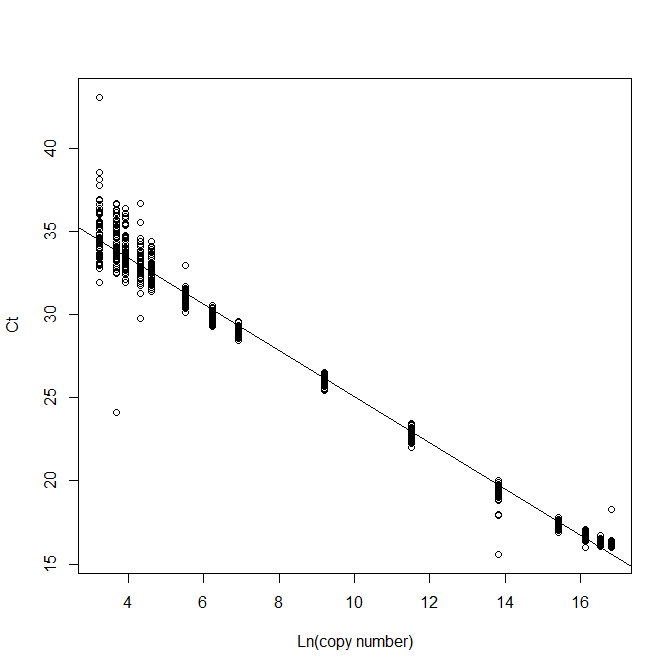 January 29, 2014
BST 226 Statistical Methods for Bioinformatics
13
Calibration Results
Variance is not constant, being higher at higher Ct levels.
Adding the standard helps unless copy number is very high (more than 1 million)
Using the Target ~ regression, a Ct value of 25 corresponds to a log copy number of
	(25 − 38.93)/(− 1.386) = 10.05
	Copy number = exp(10.05) = 23,167
January 29, 2014
BST 226 Statistical Methods for Bioinformatics
14
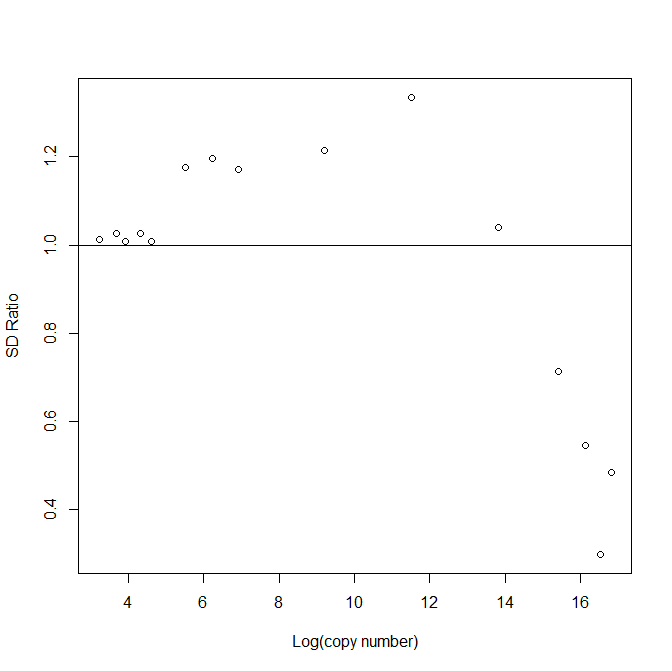 SD ratio
Target ~
vs
Target – QS ~

Use of standard
is better when copy
number > 100
and less than
5 million
January 29, 2014
BST 226 Statistical Methods for Bioinformatics
15
Exercise 4
The file AD-Luminex.csv contains Luminex protein assays for 124 proteins on 104 patients who are either AD (Alzheimer's Disease, OD (other dementia) or NDC (non-demented controls). 
See if the measured levels of ApoE are associated with diagnosis.
See if the measured levels of IL.1beta are associated with diagnosis.
January 29, 2014
BST 226 Statistical Methods for Bioinformatics
16
> ad.data <- read.csv("AD-Luminex.csv")
> anova(lm(ApoE ~ Diagnosis,data=ad.data))
Analysis of Variance Table

Response: ApoE
           Df  Sum Sq Mean Sq F value  Pr(>F)  
Diagnosis   2   877.9  438.93  3.3662 0.03844 *
Residuals 101 13169.8  130.39                  
---
Signif. codes:  0 ‘***’ 0.001 ‘**’ 0.01 ‘*’ 0.05 ‘.’ 0.1 ‘ ’ 1

> anova(lm(log(ApoE) ~ Diagnosis,data=ad.data))
Analysis of Variance Table

Response: log(ApoE)
           Df  Sum Sq Mean Sq F value   Pr(>F)   
Diagnosis   2  3.1377 1.56885  6.1503 0.003016 **
Residuals 101 25.7636 0.25508                    
---
Signif. codes:  0 ‘***’ 0.001 ‘**’ 0.01 ‘*’ 0.05 ‘.’ 0.1 ‘ ’ 1
January 29, 2014
BST 226 Statistical Methods for Bioinformatics
17
> anova(lm(IL.1beta ~ Diagnosis,data=ad.data))
Analysis of Variance Table

Response: IL.1beta
           Df Sum Sq Mean Sq F value Pr(>F)
Diagnosis   2  15.20  7.5992  1.0918 0.3395
Residuals 101 702.97  6.9601

> anova(lm(log(IL.1beta) ~ Diagnosis,data=ad.data))
Analysis of Variance Table

Response: log(IL.1beta)
           Df Sum Sq Mean Sq F value Pr(>F)  
Diagnosis   2  1.861 0.93033  2.5717 0.0814 .
Residuals 101 36.538 0.36176                 
---
Signif. codes:  0 ‘***’ 0.001 ‘**’ 0.01 ‘*’ 0.05 ‘.’ 0.1 ‘ ’ 1
January 29, 2014
BST 226 Statistical Methods for Bioinformatics
18
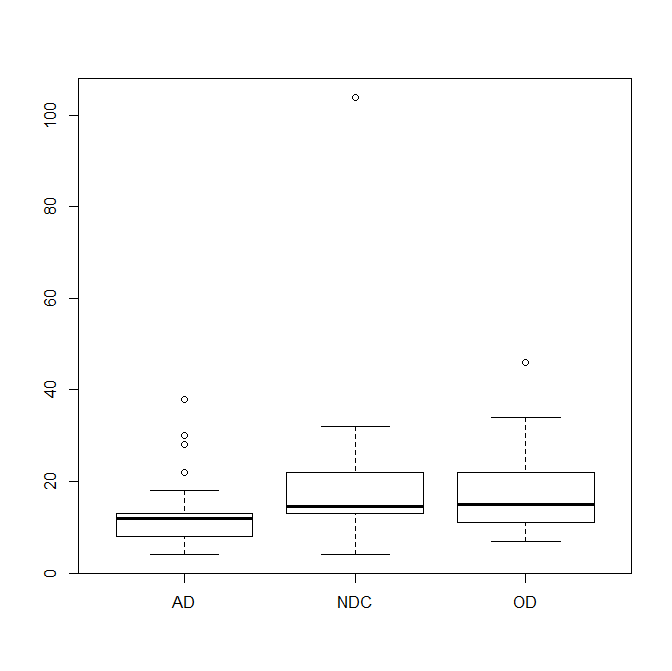 January 29, 2014
BST 226 Statistical Methods for Bioinformatics
19
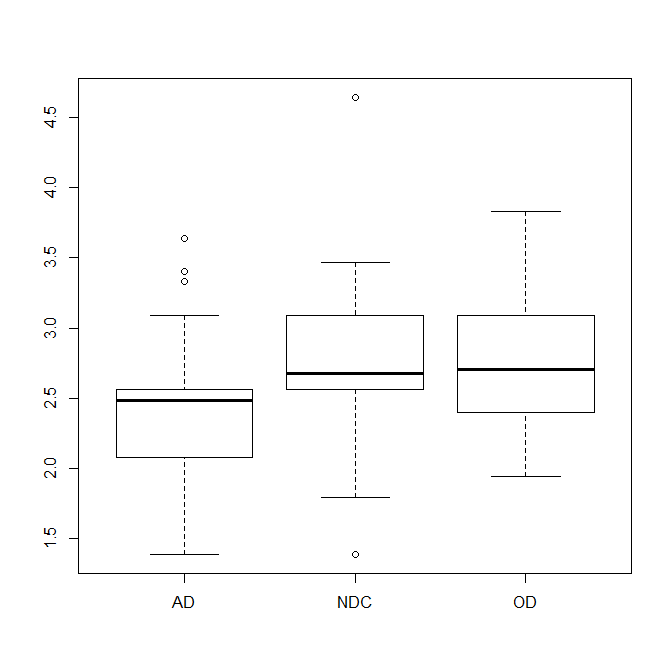 January 29, 2014
BST 226 Statistical Methods for Bioinformatics
20
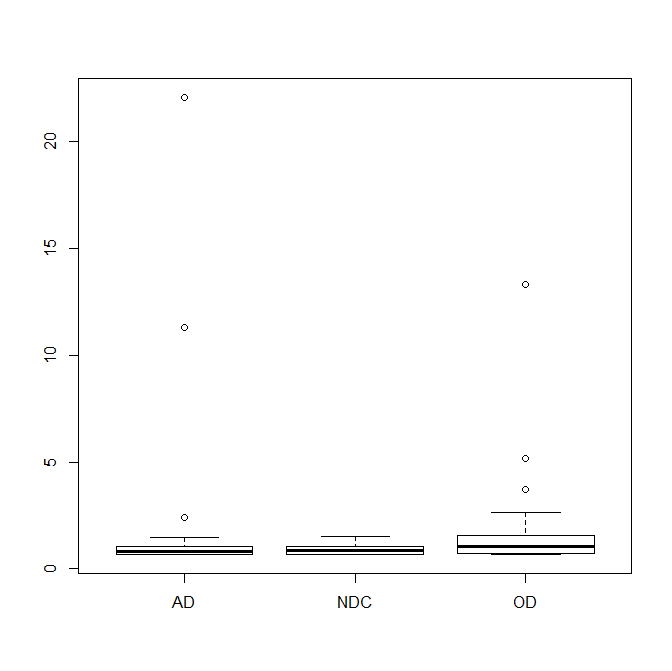 January 29, 2014
BST 226 Statistical Methods for Bioinformatics
21
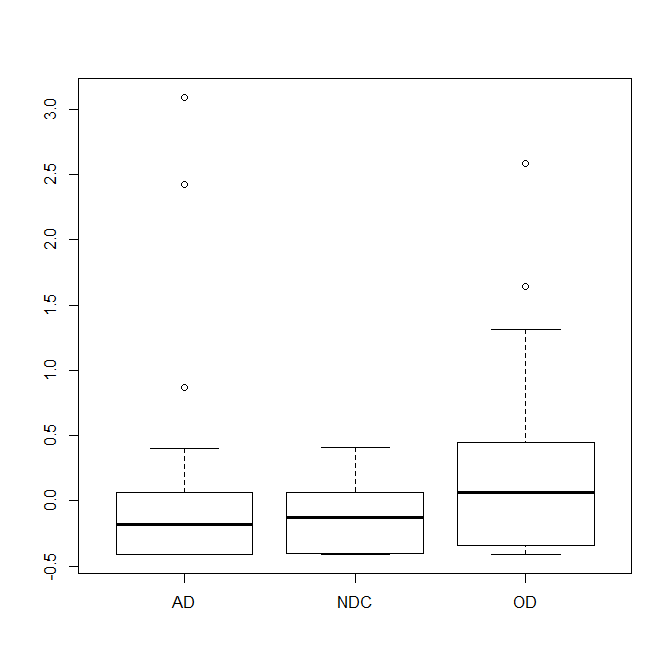 January 29, 2014
BST 226 Statistical Methods for Bioinformatics
22